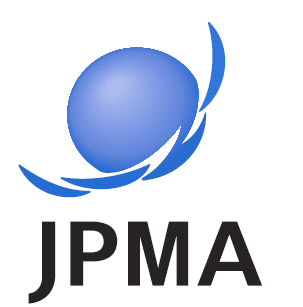 注意：本資料は加盟会社向けの内部資料として、2017年9月時点の臨床評価部会のICH-E6(R2)に対する考えを纏めたものとなります。
Issue Managementについて
日本製薬工業協会 医薬品評価委員会臨床評価部会
特別プロジェクト2編
2017.Sep
2018.Apr (公開用として一部改訂)
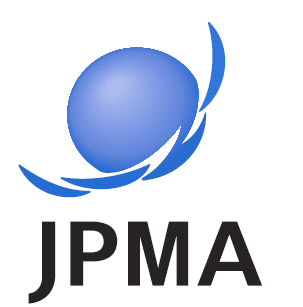 本日の発表
ICH GCPにおける規定
IssueとRisk – Issue Managementとは？
Issue Managementの対象
是正措置・予防措置（CAPA）
Issue Managementのプロセス
より有効なIssue Managementのために
1
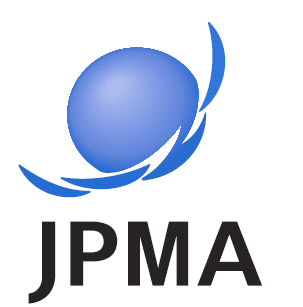 1. ICH GCPにおける規定
2
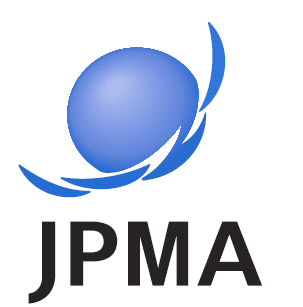 ICH GCP
5.20.1 Addendum
被験者の保護や治験結果の信頼性に重大な影響を及ぼすもしくは及ぼしかねない不遵守が発見された際は、治験依頼者は根本原因を分析し、適切な是正・予防措置を講じるべきである。
重大な影響を及ぼす不遵守に対応する　（Issue Management）体制・プロセスが必要
3
[Speaker Notes: 5.20.1
補遺
被験者の保護や治験結果の信頼性に重大な影響を及ぼすもしくは及ぼしかねない不遵守が
発見された際は，治験依頼者は根本原因を分析し，適切な是正・予防措置を講じるべきである.]
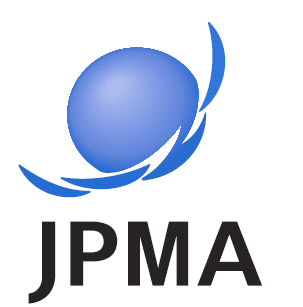 ２. IssueとRisk 
    – Issue Managementとは？
4
RiskとIssueについて
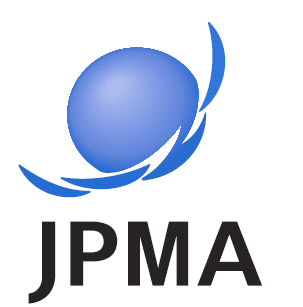 Risk
Issue
目的達成を阻む潜在的な問題で且つ未発生のもの

例）服薬方法が複雑で逸脱が起こりそう
すでに顕在化している解決すべき事象
例）服薬不遵守が起こってしまった
Risk Management
Issue Management
Issueの発生を防止
/最小限に抑える
Issueに対処する、再発を防止する
5
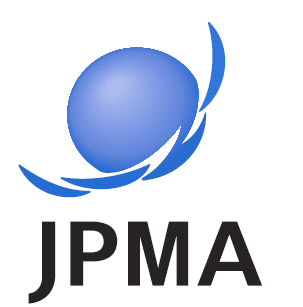 3. Issue Managementの対象
6
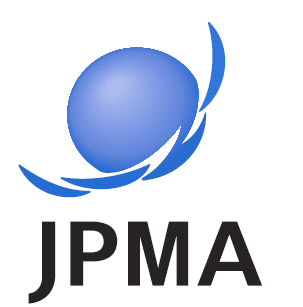 Issue Managementの対象
治験の実施において、GCP、治験実施計画書等から逸脱が生じた場合には、逸脱（問題）の大きさに拘わらず、原因を分析し、再発防止措置を講じることが必要である。これも広い意味ではissue managementではあるが、本資料で述べるissue managementとは、発生した重大な不遵守への（組織としての）治験依頼者の取り組みを指す。
どのような逸脱に対しても、原因分析と再発防止措置は必要であるが…
品質管理活動におけるPDCAサイクル
逸脱
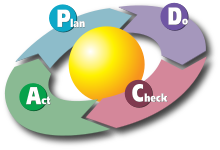 Do
Plan
原因分析
とりわけ、重大な不遵守に対しては体系的に組織として取り組むことが必要。
再発防止措置
Check
Action
7
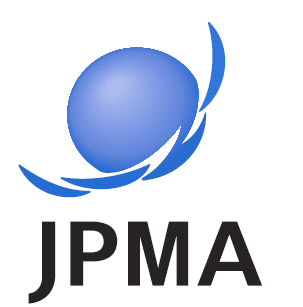 重大な不遵守とは？
治験の計画、実施および報告段階において生じた、以下の事項に著しく影響を及ぼすと考えられる治験実施計画書および手順書、GCPを含む法規制からの逸脱
被験者の保護（人権、安全および福祉）
治験結果の信頼性
（例示）
規制当局への治験計画の提出漏れ
治験審査委員会で承認を受けた医療機関以外での治験実施
文書同意を取得せずに治験を開始
繰り返し行われた不適格被験者の組入れ
誤って他の治験薬を被験者に投与
ブラインド（盲検性）の保持が疑われる事例
データまたは記録・文書の捏造、虚偽の報告
未知死亡副作用症例についての規制当局への報告漏れ
治験の総括報告書における重大または広範な誤り
8
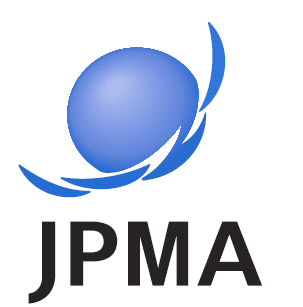 4. 是正措置・予防措置（CAPA）
9
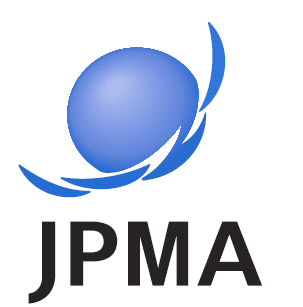 是正措置 vs. 予防措置
是正措置（corrective action）
不適合の原因を除去し、再発を防止するための処置*
⇒起こった後の対応。同様な不具合の再発防止
修正（correction）
検出された不適合を除去するための処置*
⇒是正措置とともに修正が行われることもある。

予防措置（preventive action）
起こり得る不適合またはその他の起こり得る好ましくない状況の原因を除去するための処置*
⇒不具合が起こらないようにすること。危険事象の発生を抑える。
＊：ISO9000 (2015) から抜粋; ICH-GCPおよびISOでは、それぞれ「是正・予防措置」、「是正・予防処置」と翻訳されているが、趣旨に違いはない。
10
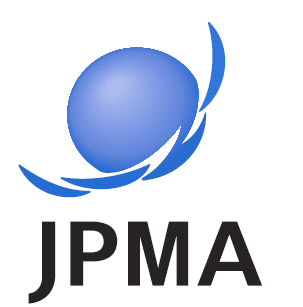 5. Issue Managementのプロセス
11
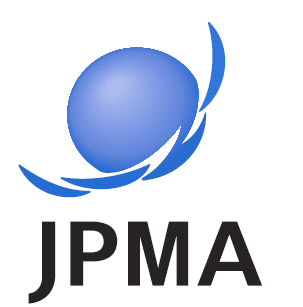 Issue Managementのプロセス
1. Issueの収集・報告
2. Issueの分類
記録の作成および保存
3. CAPAの作成および承認
4. CAPAの実行
5. CAPAの有効性レビュー
6. CAPAの終了（Closure）
Issue Managementの体制
12
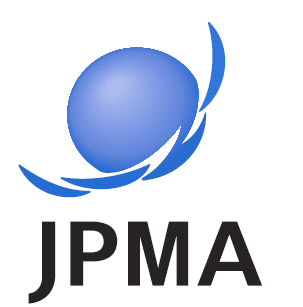 Issue Management体制の構築
社内関係者のIssue Managementにおける役割と責任の明確化
ガバナンス
Issueのエスカレーション
社内で生じたIssueを俯瞰（集約）し、確実にフォロー、トラッキングするため、社内に管理者を置くことが望ましい。
標準業務手順書
書式、ツール
Issue記録・報告書様式
Issue Tracking Log
原因分析ツール
トレーニング
13
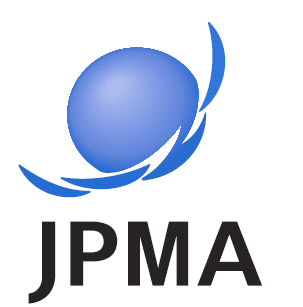 Issue Managementのためのガバナンス（例）
Executive Quality Committee (経営陣レベル)
Issue報告のエスカレーション
QMSが適切に機能しているかを監視
Quality Oversight Committee (部門レベル)
CAPAの妥当性等を検討
Quality Committee　(検討グループ)
実際に起きた問題を検討、CAPAを作成する
プロジェクトチームA
プロジェクトチームB
プロジェクトチームC
プロジェクトチームD
14
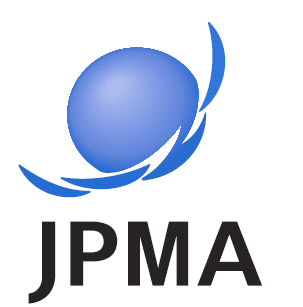 1. Issueの収集・報告
予めIssueの報告先・ルートを定めておく。
重大な不遵守が漏れなく速やかに報告される手順を構築する。
（Issueの情報源）
モニタリングを含む治験管理業務からの逸脱情報
監査からの指摘
規制当局による査察からの指摘*1
＊1：通常、適合性調査の指摘は治験終了（承認申請）後に出されるものであるが、今後の改善を検討する必要があるため、対象に加えることが望ましい。
Issueの収集方法としては、概ね以下のような方法が考えられる。
重大な不遵守の定義・範囲について関係者にトレーニングしておき、該当する可能性のあるもののみを報告させる。
重大な不遵守に限らず、より広い範囲のissueを報告させる*2
＊2：Issue発生のトレンドを把握し、重大な不遵守だけでなく、繰り返し発生するIssueについても改善に取り組むことが望ましいため、b.が推奨される。
緊急対応が必要な場合は、速やかに対応措置を開始する。
15
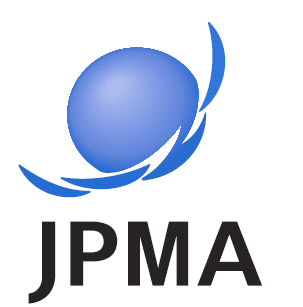 2. Issueの分類
報告されたIssueについて、問題の大きさ、影響範囲等により、Issueを分類する。
重大な不遵守のみを管理する場合
重大な不遵守／それ以外
より広い範囲のIssueを管理する場合
Critical／Major／Minor／それ以外
このようなクラス分類を行う場合は、どこからCAPAを策定するかを予め定めておく必要がある。
Issueの大きさ、影響範囲等によりIssueおよびCAPAのエスカレーション先が異なるので、bのような分類を設けることが望ましい。
16
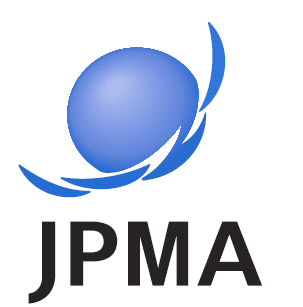 Issue/CAPAのエスカレーション
（イメージ）
Issue報告/CAPA承認
の組織レベル
Minor
Major
Critical
Issueの大きさ、影響範囲
17
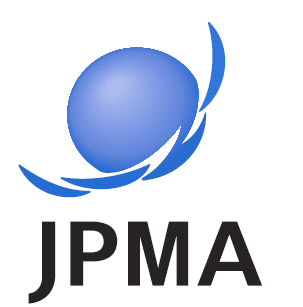 3. CAPAの作成および承認
重大な不遵守等、CAPAが必要と判断されたIssueについて、詳細な原因分析を実施する。
Issue発生時にある程度原因は推測できるが、この時点ではIssueを体系的に分析し、「根本原因」を特定する。
原因分析に際しては、適切な分析が実施できるよう詳細な情報を収集する。
CAPA毎に実行責任者と期限を定める。
CAPA実行後の振り返り時期と指標を策定する。
　　（例：CAPA Effectiveness Check Plan）
CAPA作成前に既に開始している対応の妥当性についても検討する。
18
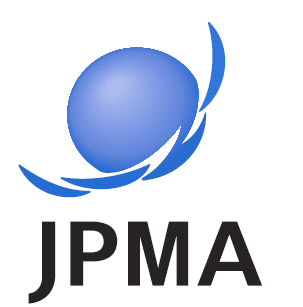 根本原因と根本原因分析
Root Cause（根本原因）
好ましくない事象発生に導いた根本的な原因
問題、不備、不遵守を生みだす“本当の”原因
さらなる問題につながる原因
プロセスを改善して永久的に取り除くべき原因
根本原因を是正することにより問題の再発を防止することができる。
	Root Cause Analysis（根本原因分析） 
問題の根本的な原因を特定するために役立つ、構造化された探究的プロセス。 
根本原因を是正することは、表面化した問題の再発を防止するだけでなく、根本原因に起因する問題の発生を未然に防止することとなり、生産性がより高くなる。
19
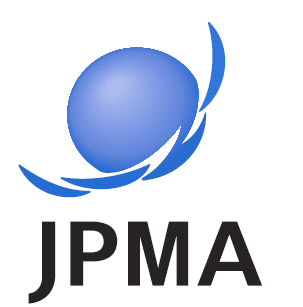 根本原因分析の徹底
Issueに対する適切なCAPAを作成するためには、そのIssueの根本原因を正確に把握することが必須である。そのため、根本原因の分析には体系的なアプローチが必要。
根本原因分析の方法論は種々存在するが、これを適切に実施できる担当者を育成することが必要。
（有名な根本原因分析の方法）
5つのなぜ
フィッシュボーンダイアグラム
バリア分析
Fault Tree分析
根本原因分析は、日常の問題解決にも有用なスキルであるため、治験業務に携わる担当者に広く浸透させることが望まれる。
20
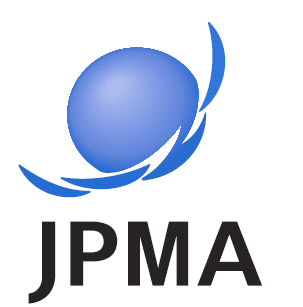 CAPAの要件
SMART
Specific	具体的
Measurable	計測可能
Agreed upon	達成可能
Realistic	現実的で結果志向
Timely	期限が明確
21
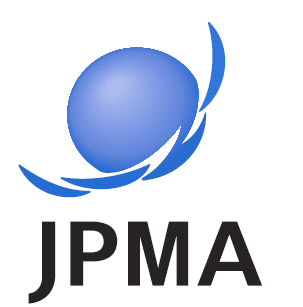 4. CAPAの実行
個々のIssueについて、CAPAを実行する。
個々のCAPAについて、実施内容を記録し確認可能な状況とする。
22
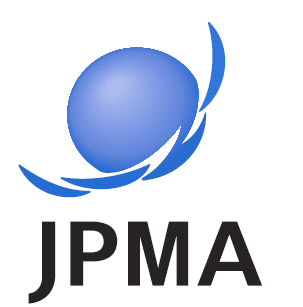 5. CAPAの有効性レビュー
CAPAが適切に機能していることを確認する。
CAPAが実行された時点から、CAPA Effectiveness Check Planに記載された期間中、定期的に当該Issueが再発していないことを確認する。
23
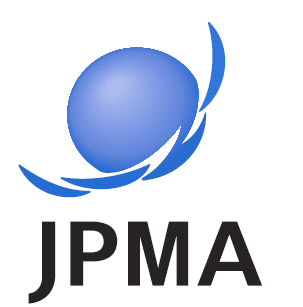 6. CAPAの終了（Closure）
CAPA Effectiveness Check Planにより、CAPAの効果が認められていれば、事前に特定した期間をもって、CAPAの有効性レビューを終了とする。
CAPAの終了（Closure）を記録する。
24
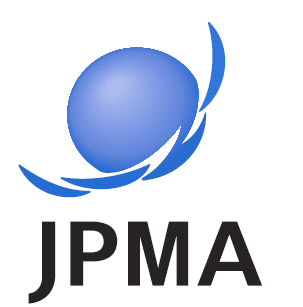 記録の作成および保存
Issue Managementの各段階で行われる活動は記録する。
記録の範囲および程度を明確にするため書式を定めておく。
記録の保存期間を定めておく。
Issue Tracking Logにより、各Issueへの対応状況をトラッキングしておくことが望ましい。
25
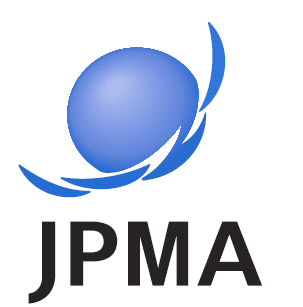 Issue Tracking Log（例示）
Issue Tracking Log
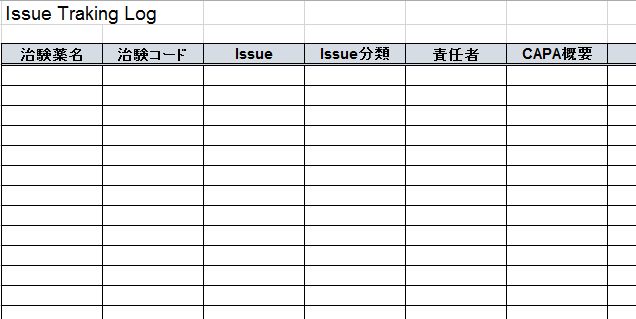 目的：
Issueの集約管理
記録項目：
治験薬名
治験コード
Issueの内容
Issue分類
責任者
CAPAの概要
CAPA完了予定時期
CAPA追跡完了予定時期
現況（実施中、完了等の別）
26
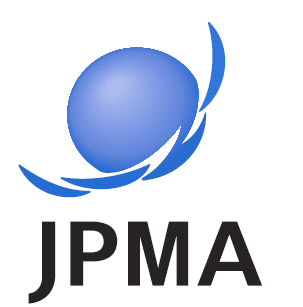 6. より有効なIssue Managementのために
27
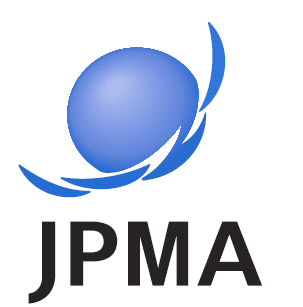 より有効なIssue Managementのために
IssueとCAPAの集約とエスカレーション
他のチーム、他部門との共有
組織全体としての俯瞰
Issue発生傾向の定期的なレビュー
Issueのトレンド予測
体系的なIssueの発見
Risk Managementとの連動
Risk発現確率の上昇
新たなRiskの発見
環境（前提条件）の変化
Risk assessmentのやり直しの必要性
28